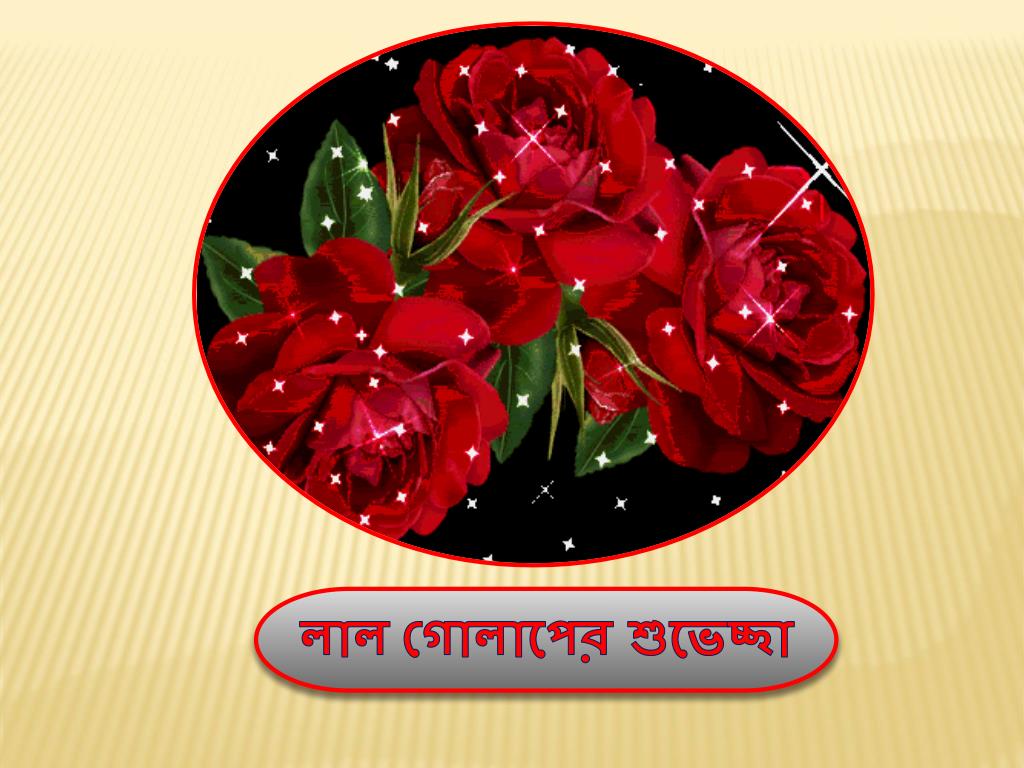 শিক্ষার্থী
সকল
আজকের পাঠে
সকল শিক্ষার্থীকে 
 অভিনন্দন ও শুভেচ্ছা
পরিচিতি
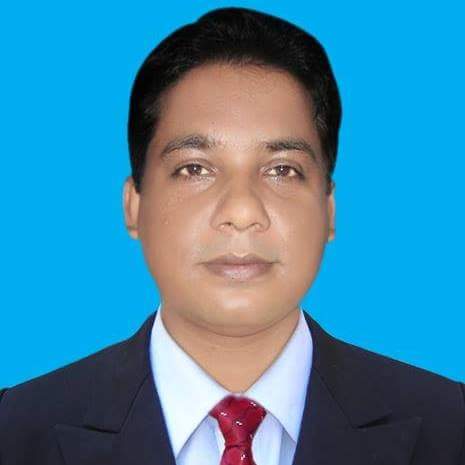 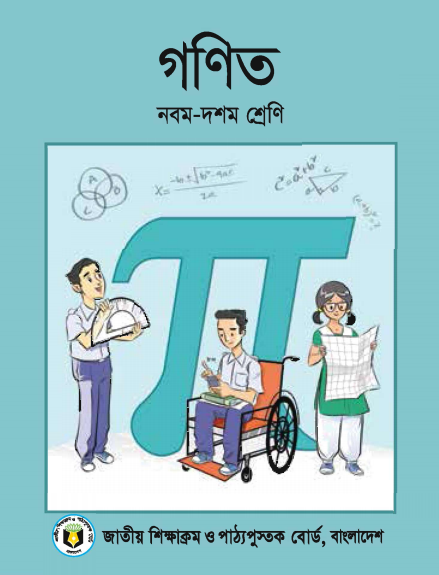 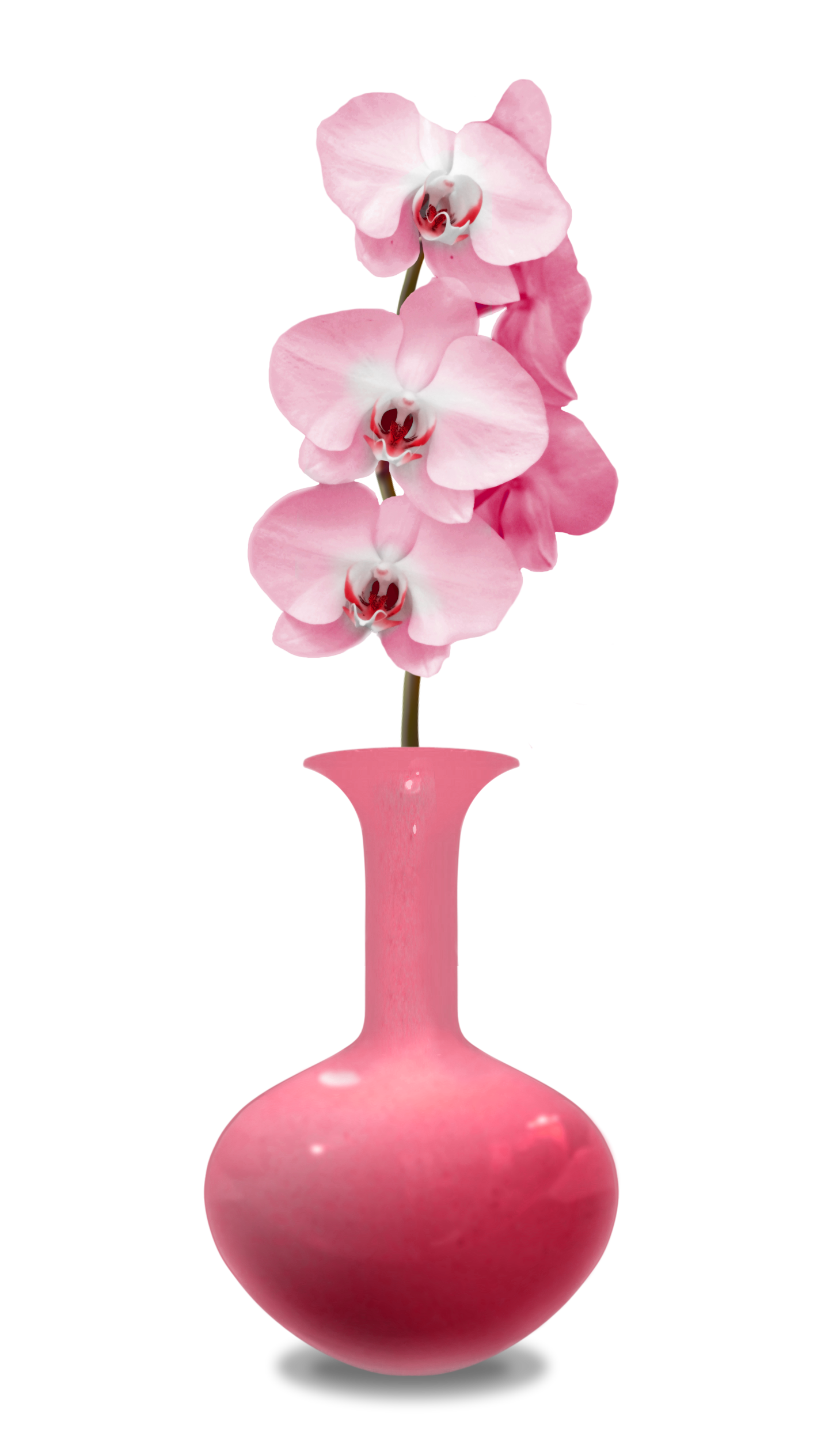 শিক্ষক পরিচিতি
পাঠ পরিচিতি
শ্রেণি:নবম-দশম
বিষয়:সাধারণ গণিত
অধ্যায়:দ্বিতীয়
বিষয়বস্তু:সেট ও ফাংশন(প্রথম পর্ব)
আলোচনার বিষয়:বিভিন্ন প্রকার সেট
তারিখ:27/6/2021ইং
মো:বিশারত আলী
সহকারী শিক্ষক (গণিত)
চাঁচড়া মাধ্যমিক বিদ্যালয়
কালীগঞ্জ,ঝিনাইদহ।
মোবাইল:01711352632
Email.bisharot990.com
এ পাঠ শেষে শিক্ষার্থীরা………
সেট ও উপসেটের ধারণা ব্যাখ্যা করে প্রতীকের সাহায্য প্রকাশ করতে পারবে।
সেট প্রকাশের পদ্ধতি বর্ণনা করতে পারবে।
অসিম সেট ব্যাখ্যা করতে পারবে এবং সমীম ও অসীম সেটের পার্থক্য নিরুপণ করতে পারবে।
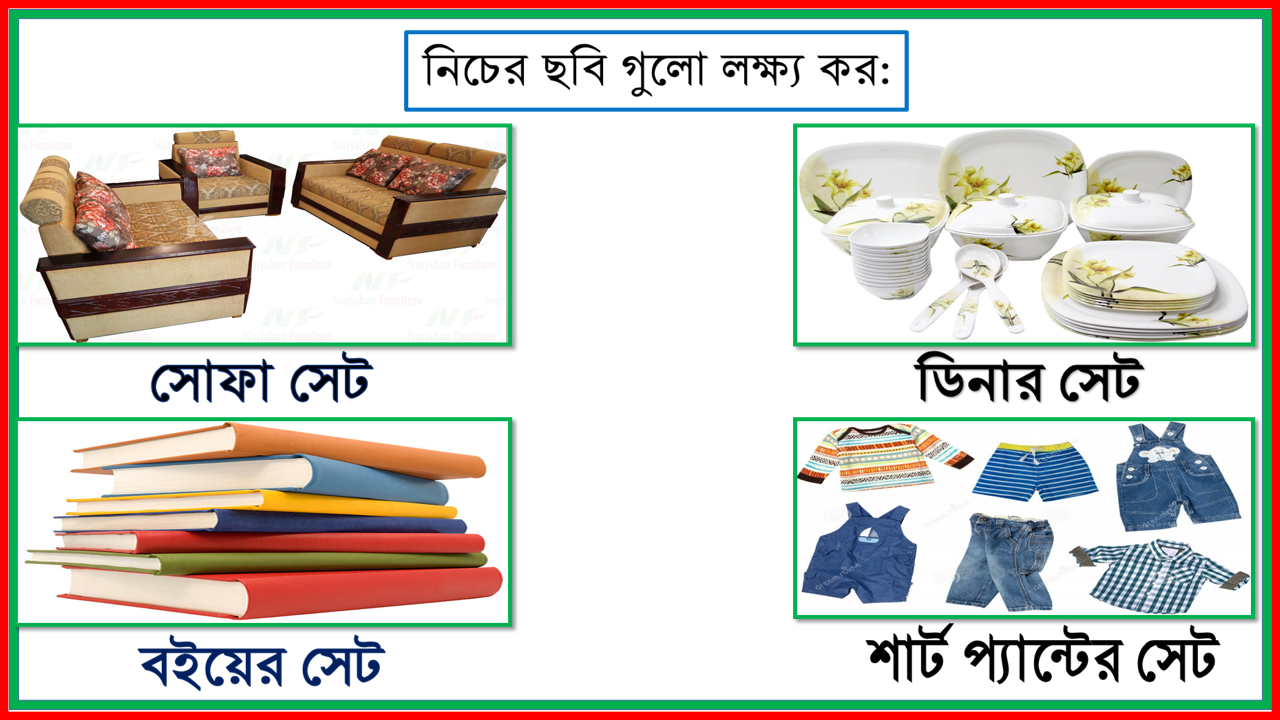 আরও কিছু ছবি দেখি
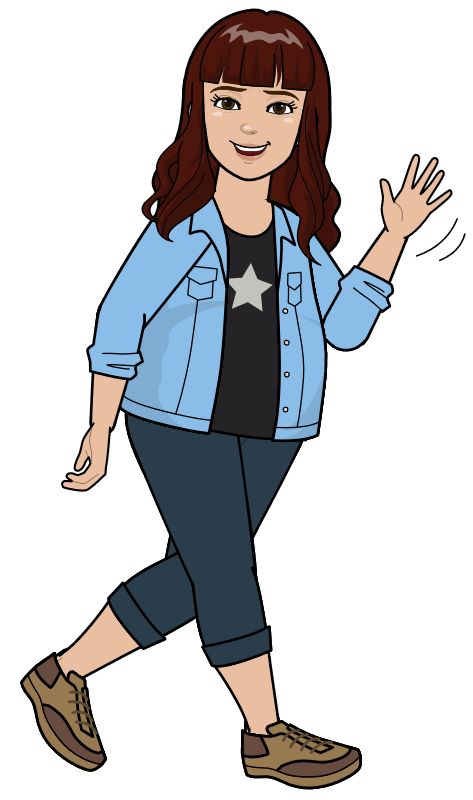 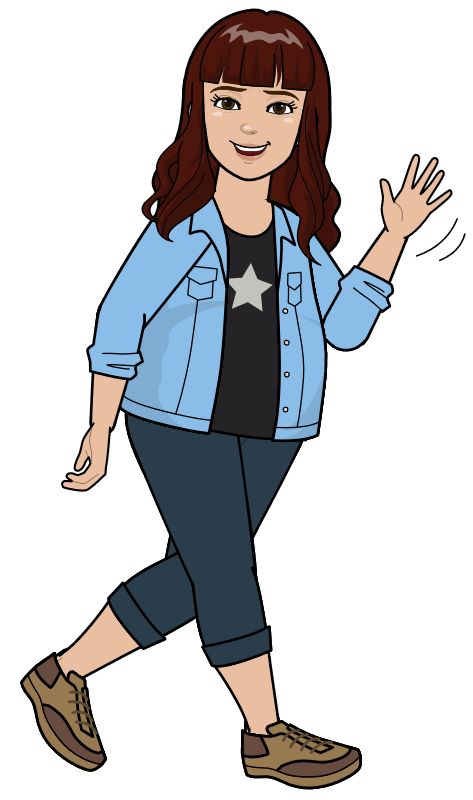 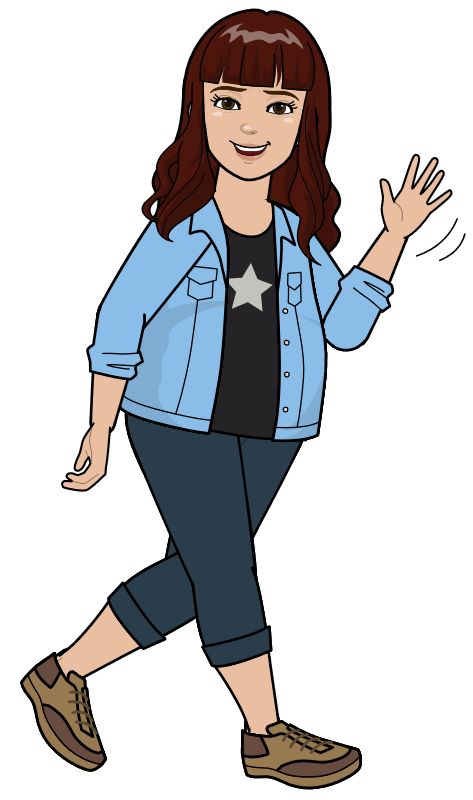 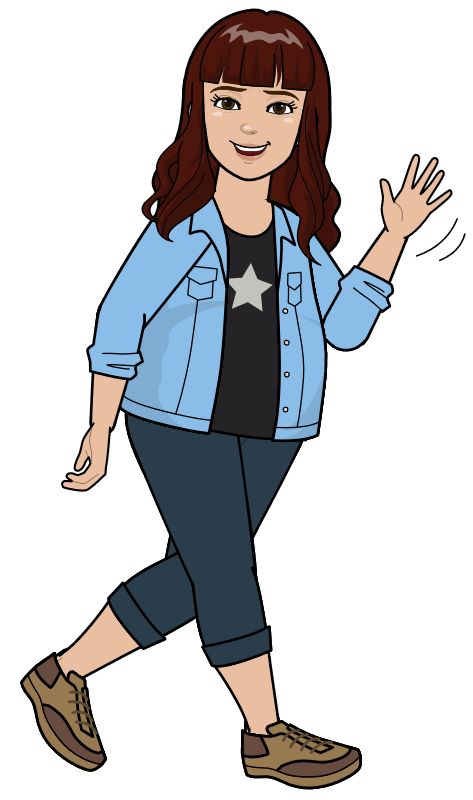 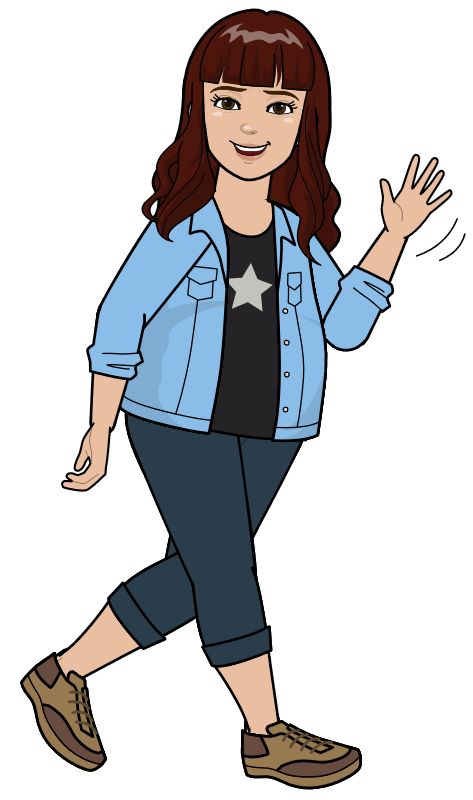 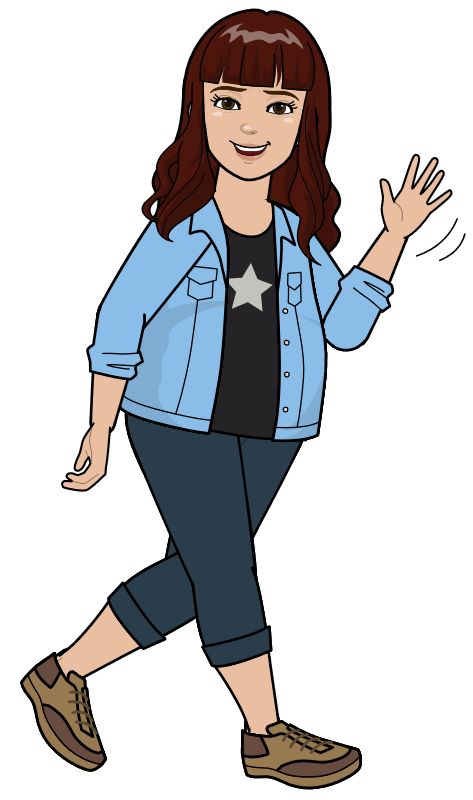 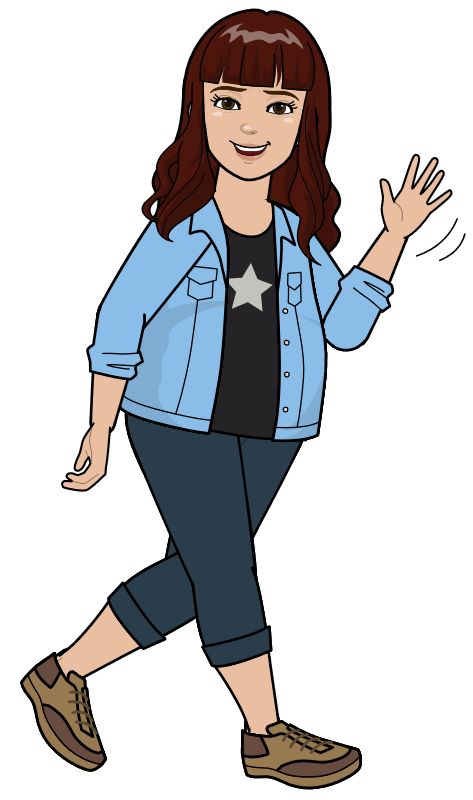 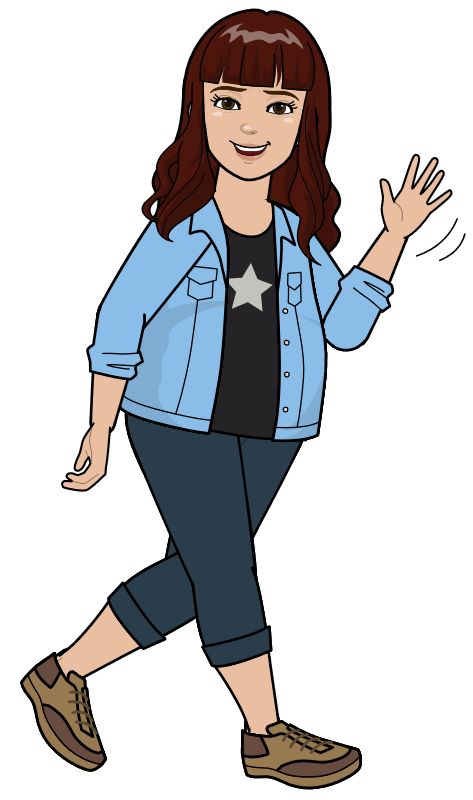 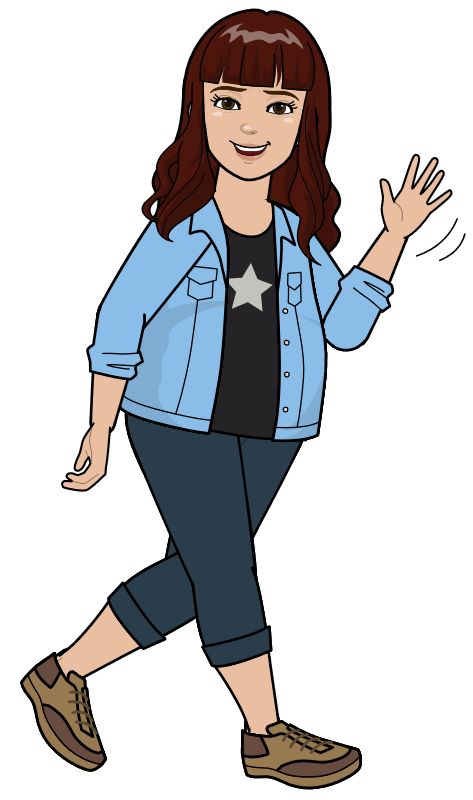 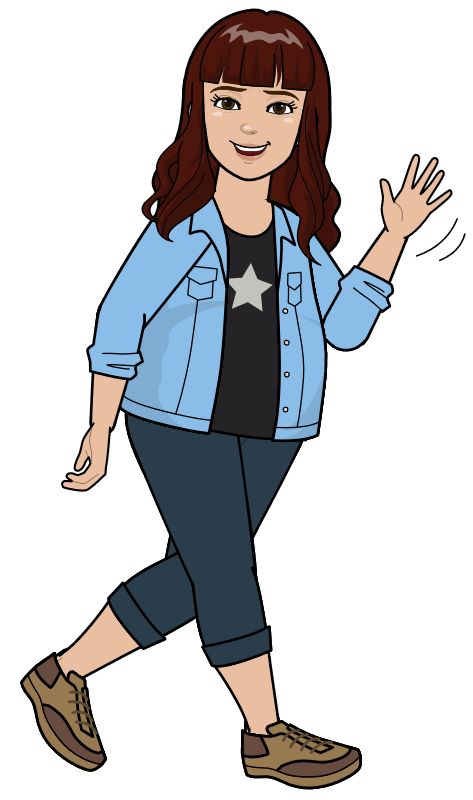 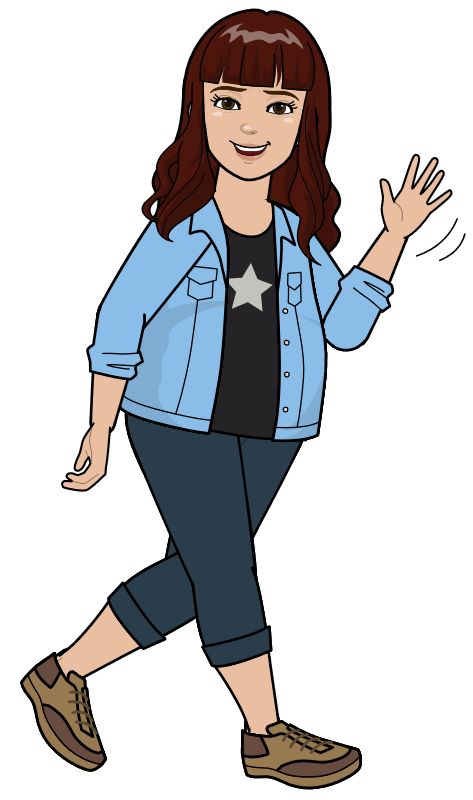 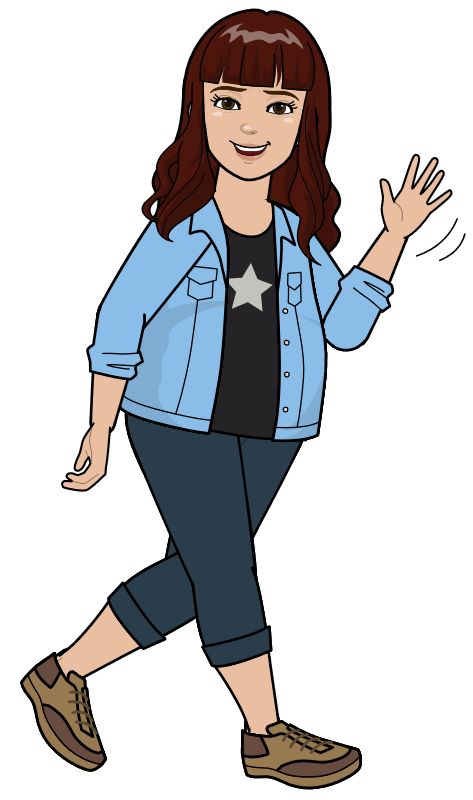 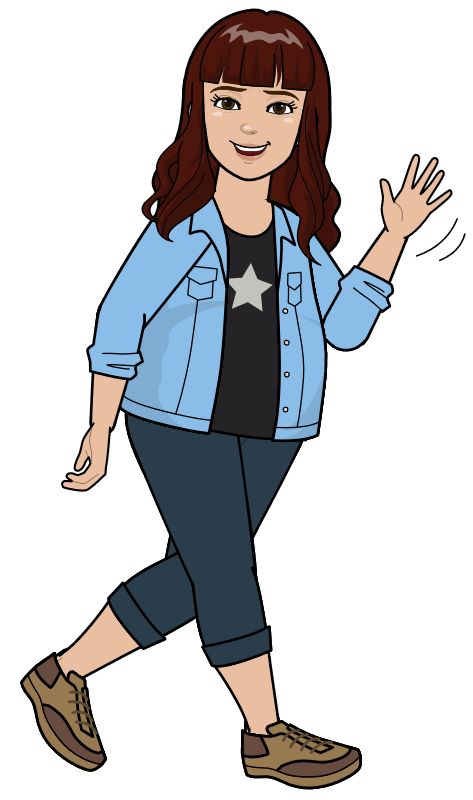 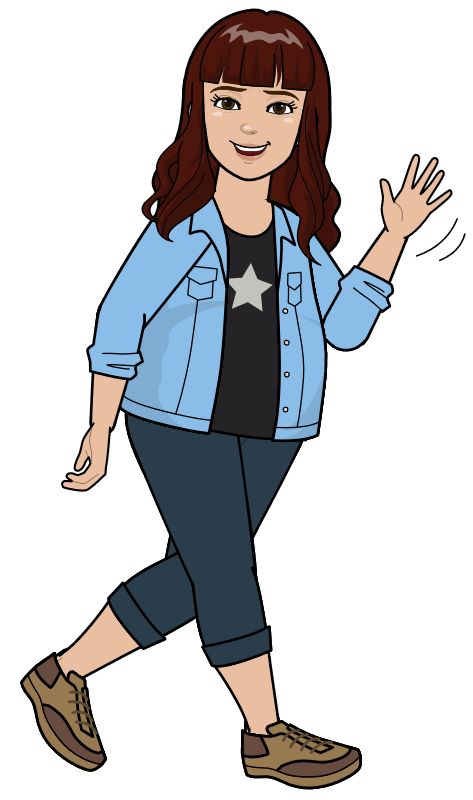 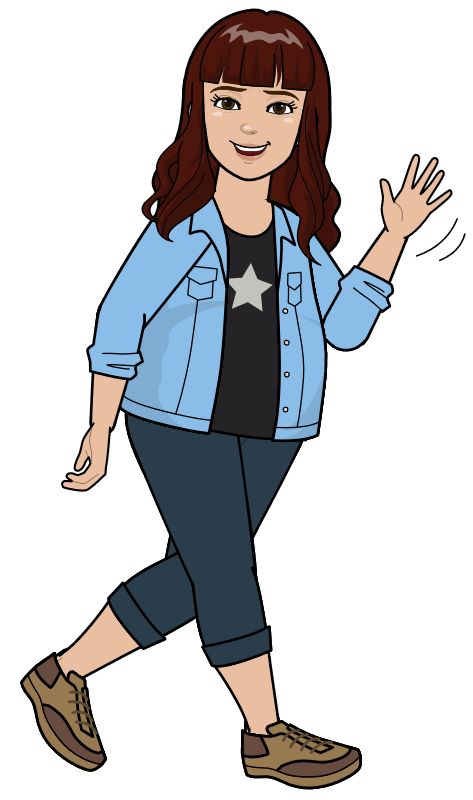 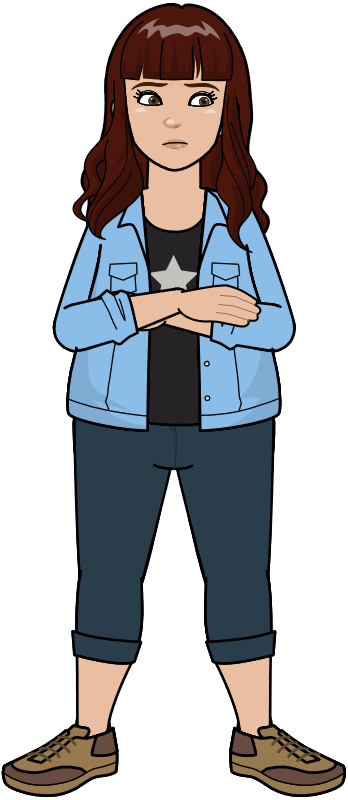 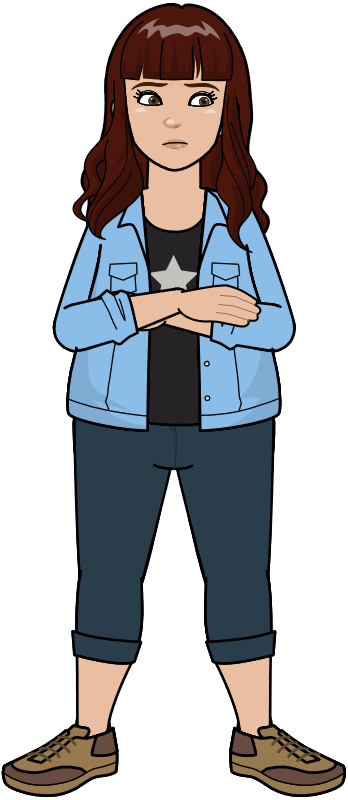 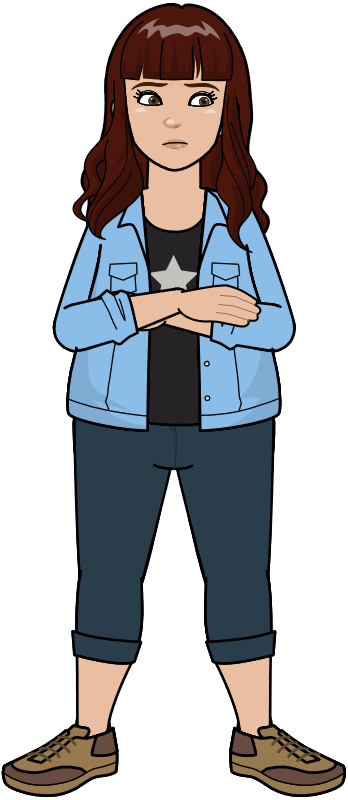 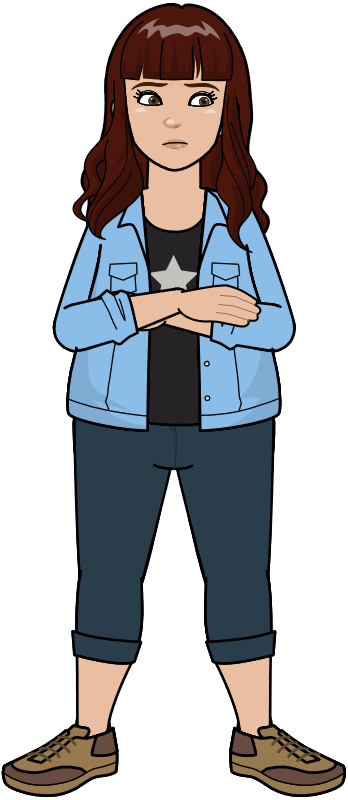 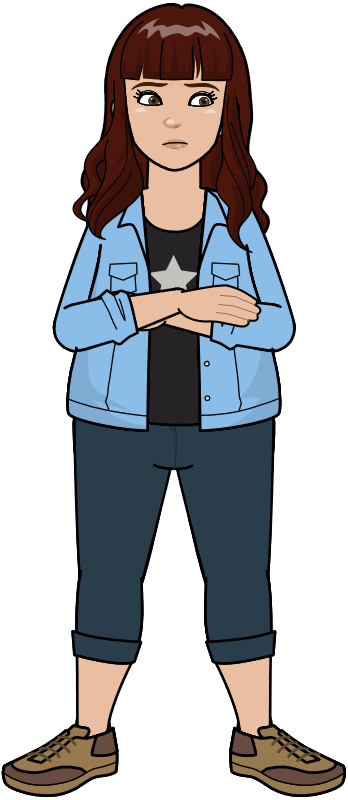 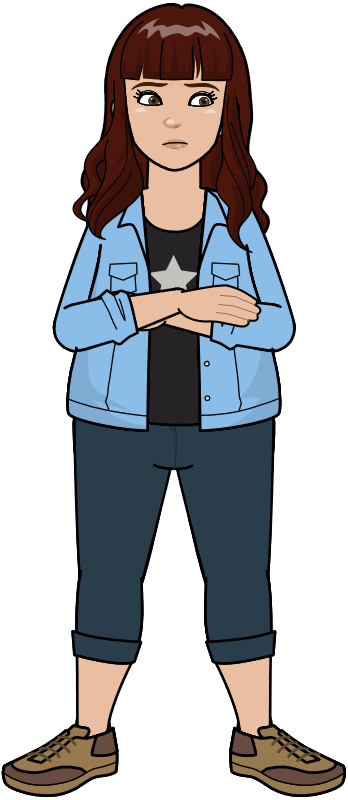 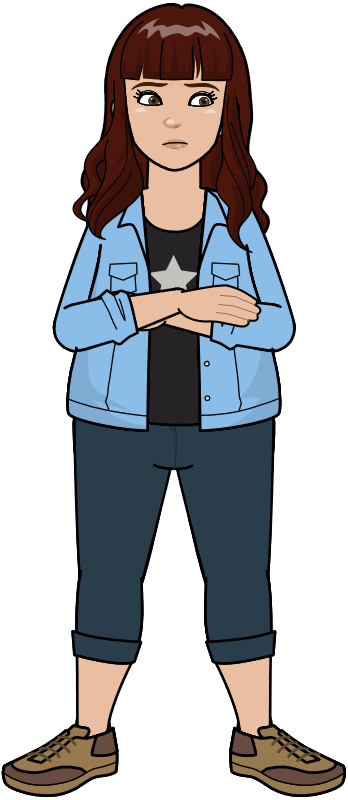 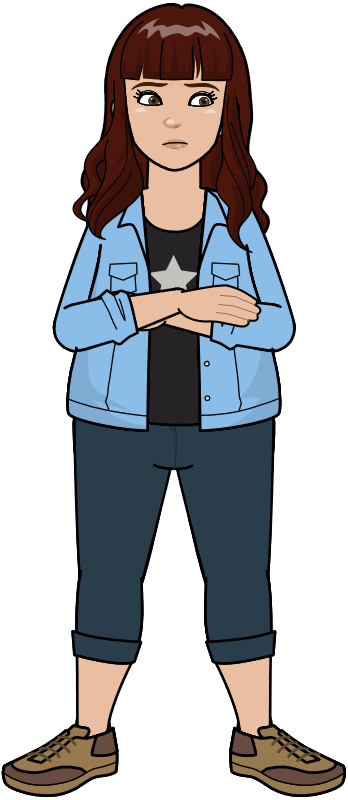 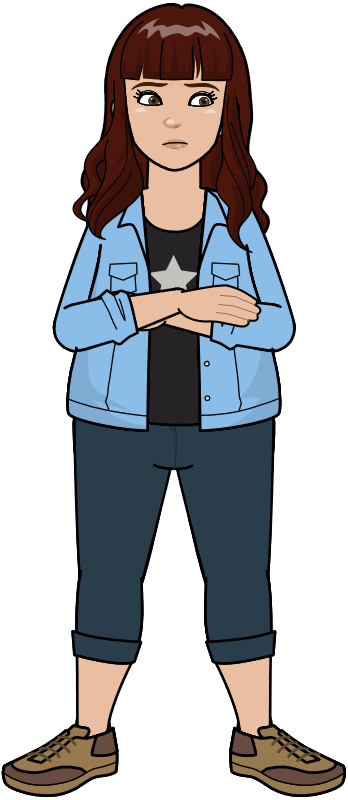 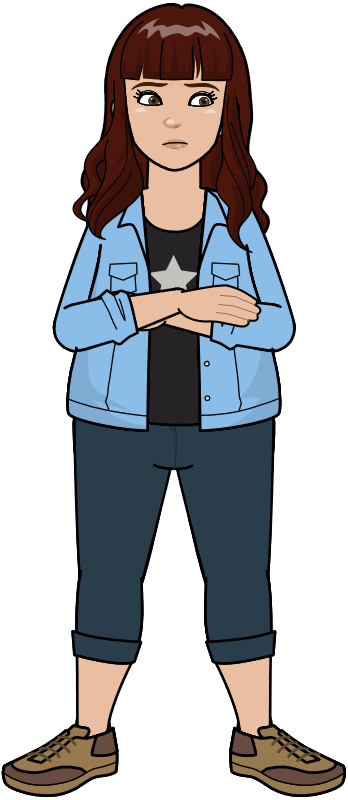 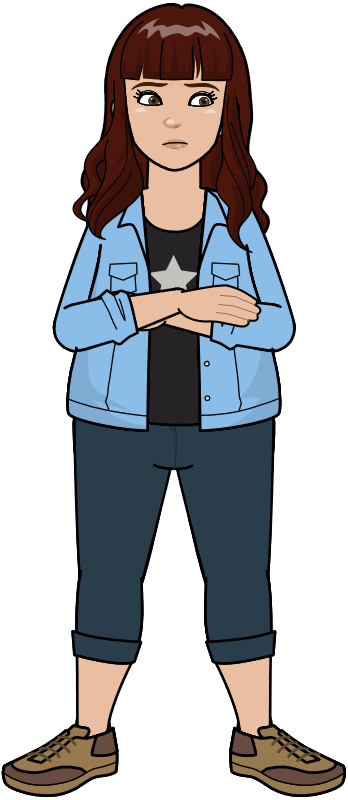 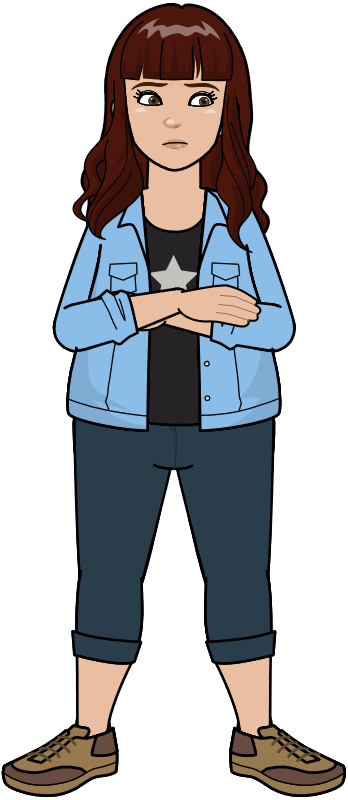 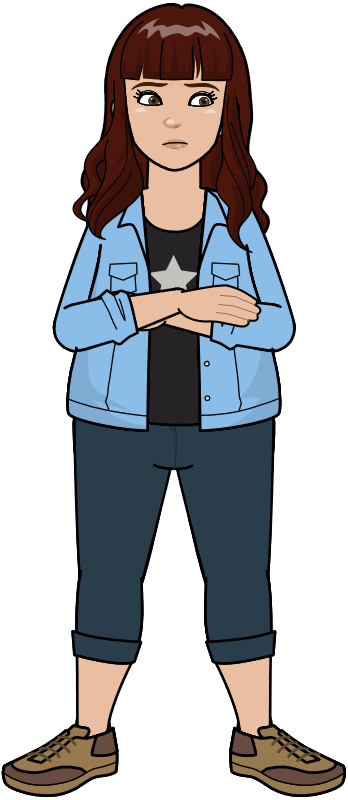 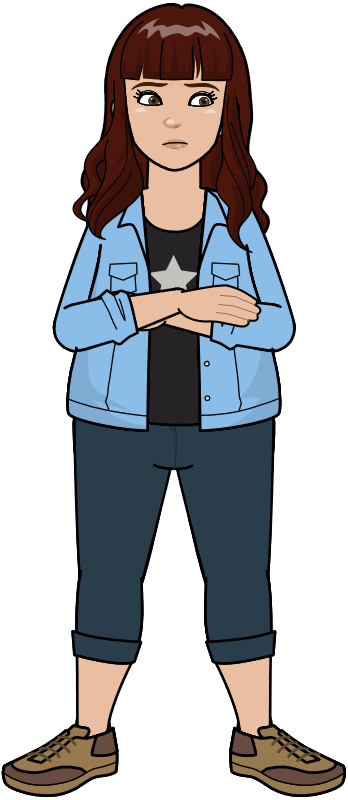 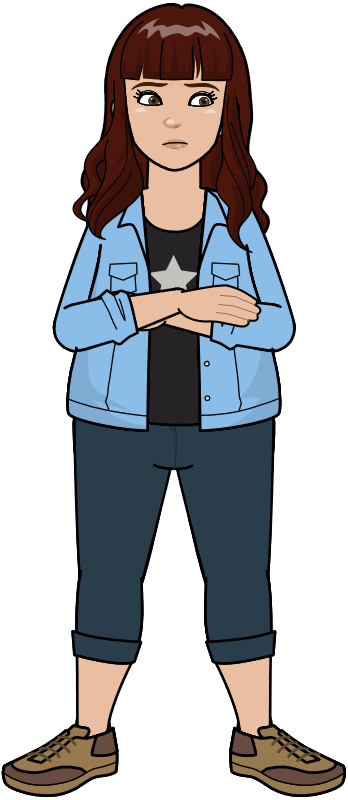 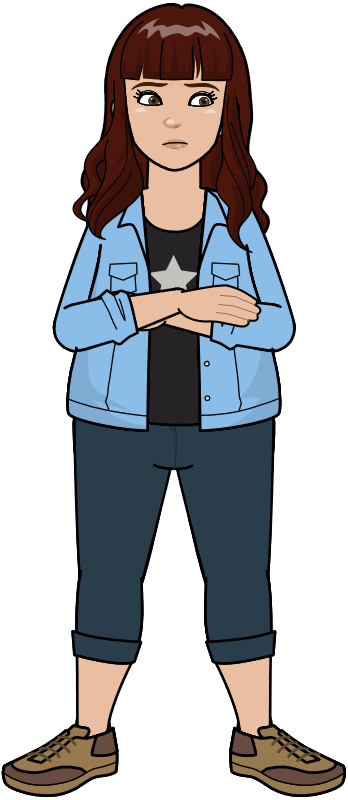 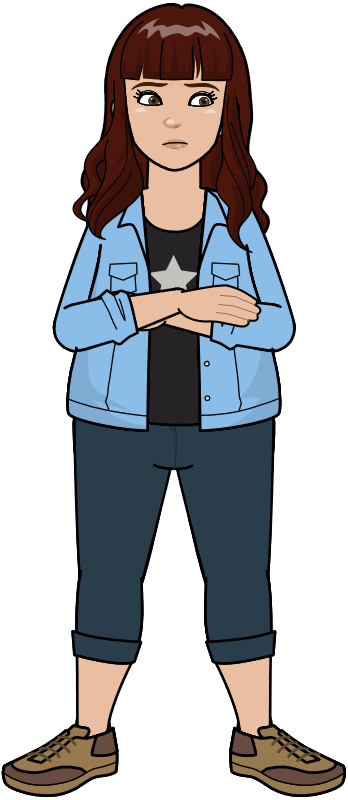 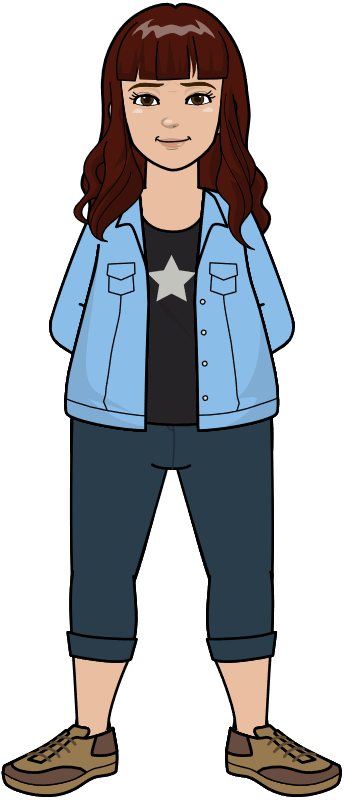 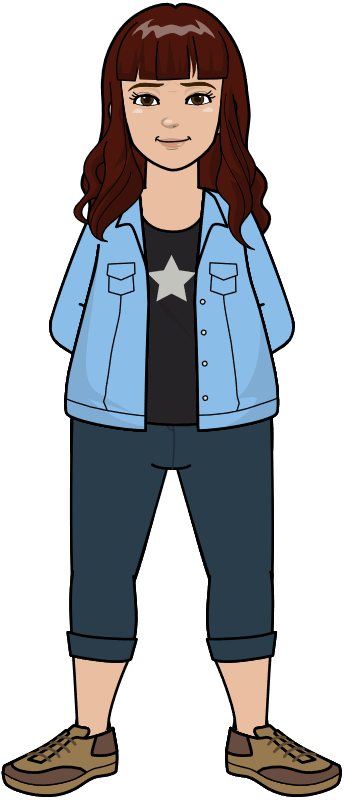 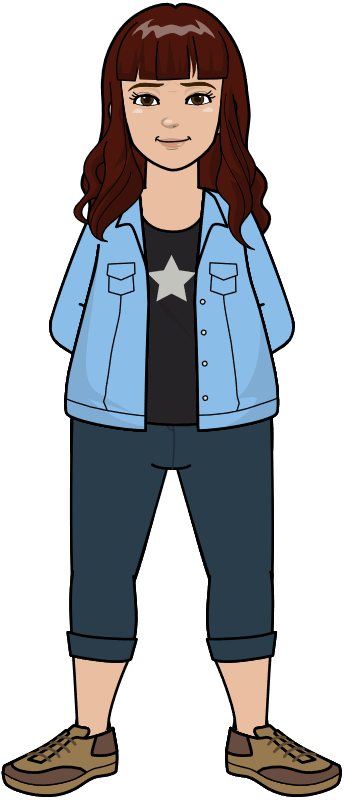 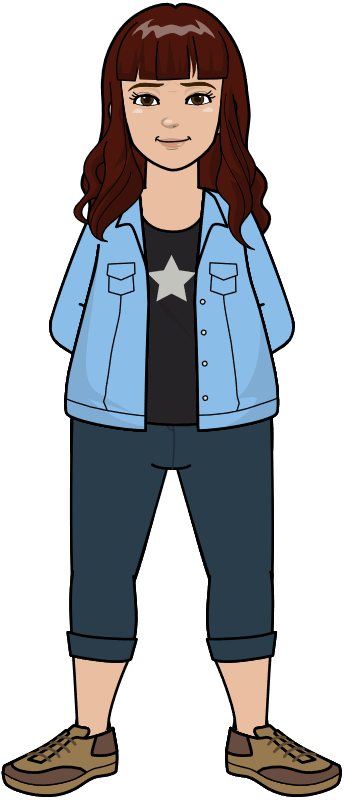 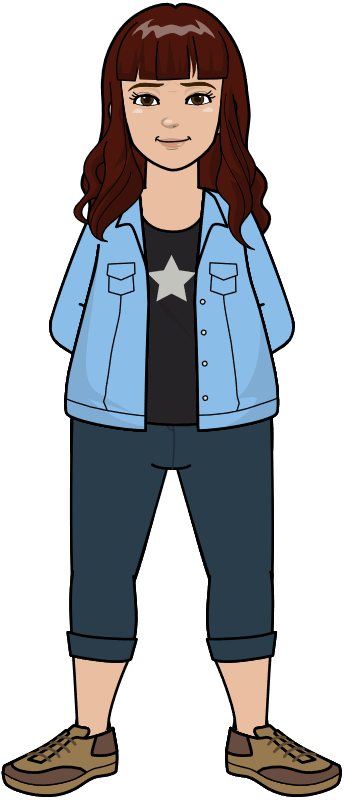 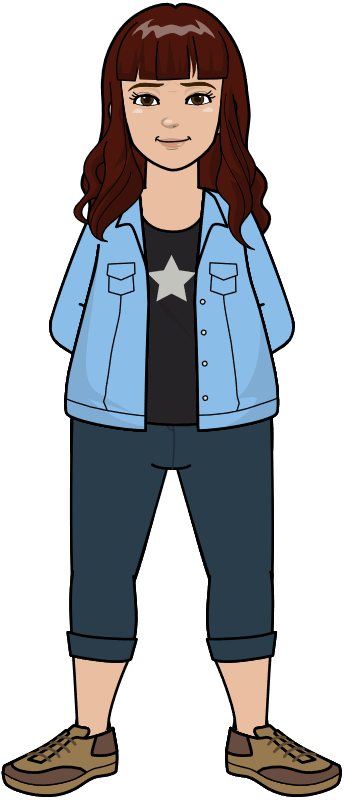 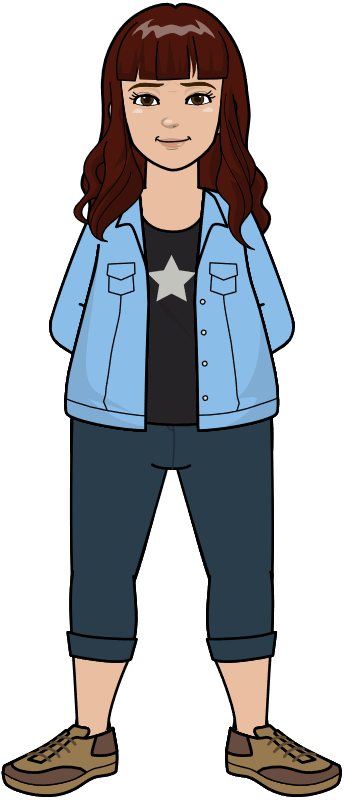 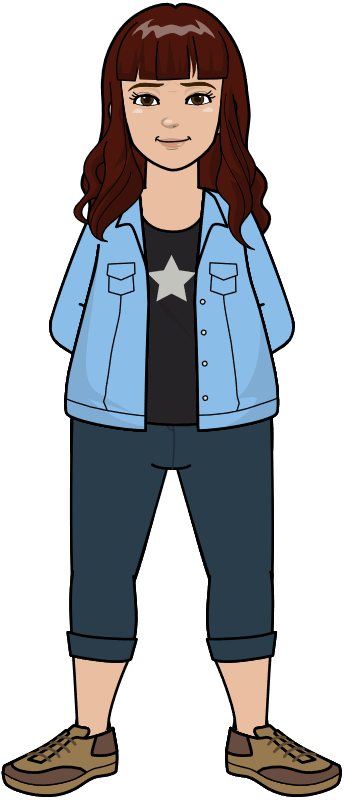 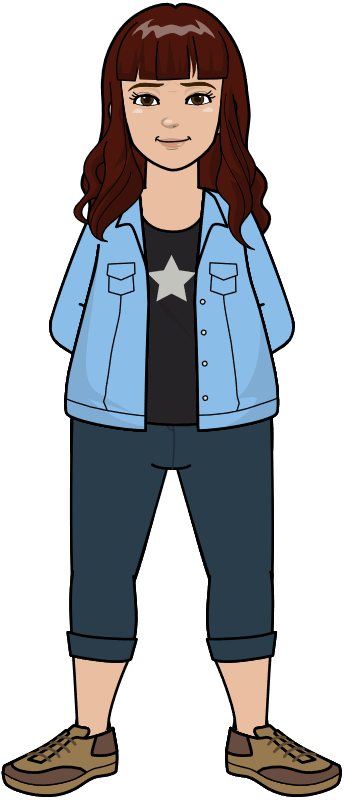 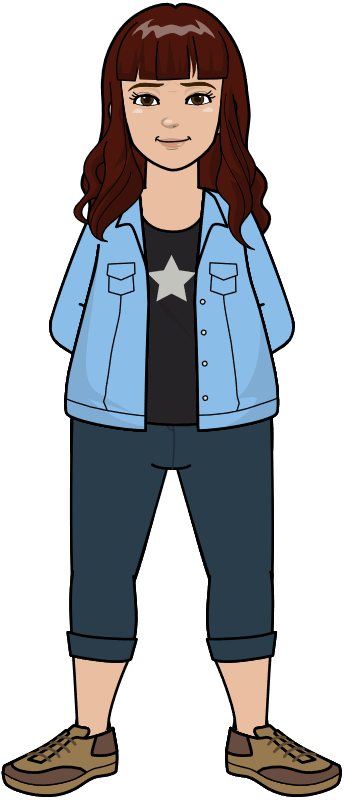 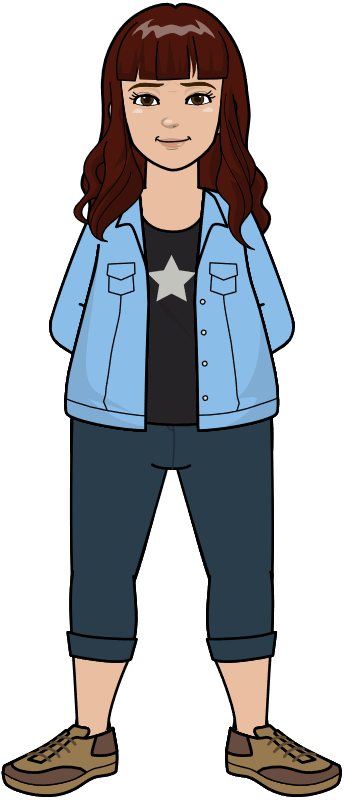 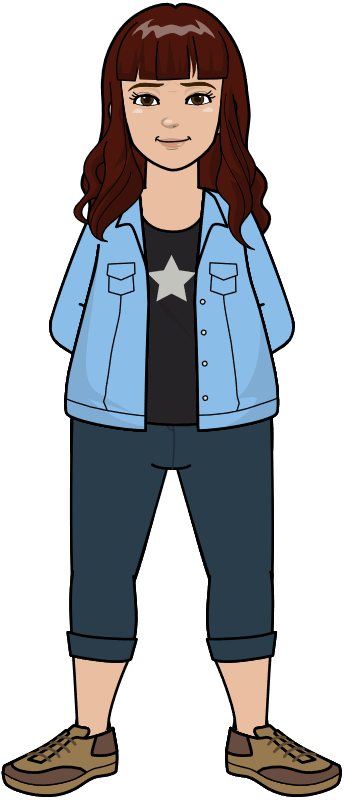 আজকের পাঠ
সেট প্রকাশের পদ্ধতি
(প্রথম পর্ব)
জার্মান গণিতবিদ জর্জ ক্যান্টর (১৮৪৫-১৯১৮) সেট  সম্পর্কে প্রথম ধারণা ব্যাখ্যা করেন।
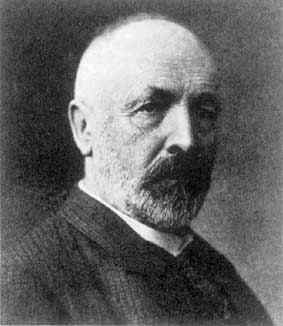 সেট(set)
বাস্তব বা চিন্তা জগতের সু-সংজ্ঞায়িত বস্তুর সমাবেশ বা সংগ্রহকে সেট বলে।
যেমন,নবম-দশম শ্রেণির বাংলা,ইংরেজিও গণিত বিষয়ে তিনটি পাঠ্য বইয়ের সেট।
প্রথম দশটি বিজোড় স্বাভাবিক সংখ্যার সেট,পূর্ণসংখ্যার সেট,বাস্তব সংখ্যার সেট ইত্যাদি।সেটকে সাধারণত ইংরেজি বর্ণমালার বড় হাতের A,B,C,….X,Y,Z অক্ষর দ্বারা প্রকাশ করা হয়।
সেটের উপাদান (element)
সেট প্রকাশের পদ্ধতি
সেট দুই পদ্ধতিতে প্রকাশ করা হয়। যথা:
1.তালিকা পদ্ধতি (Roster Method) ও 
2.সেট গঠন পদ্ধতি (Set Builder Method)
বিভিন্ন প্রকার উপসেটের ধারণা
একক কজ
জোড়ায় কাজ
দলীয় কাজ
মূল্যায়ন
বাড়ির কাজ
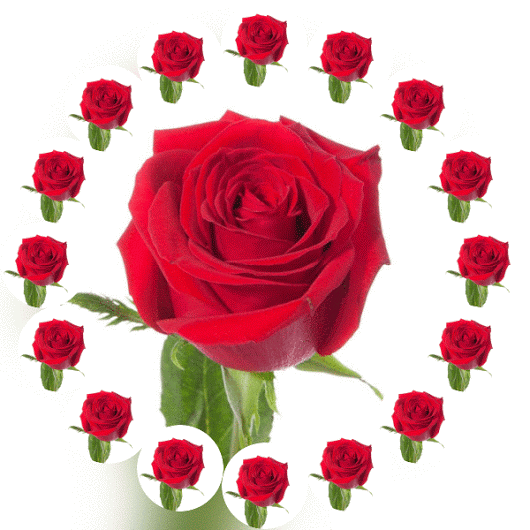 সকল শিক্ষার্থীকে ধন্যবাদ